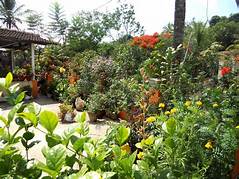 সবাইকে শুভেচ্ছা
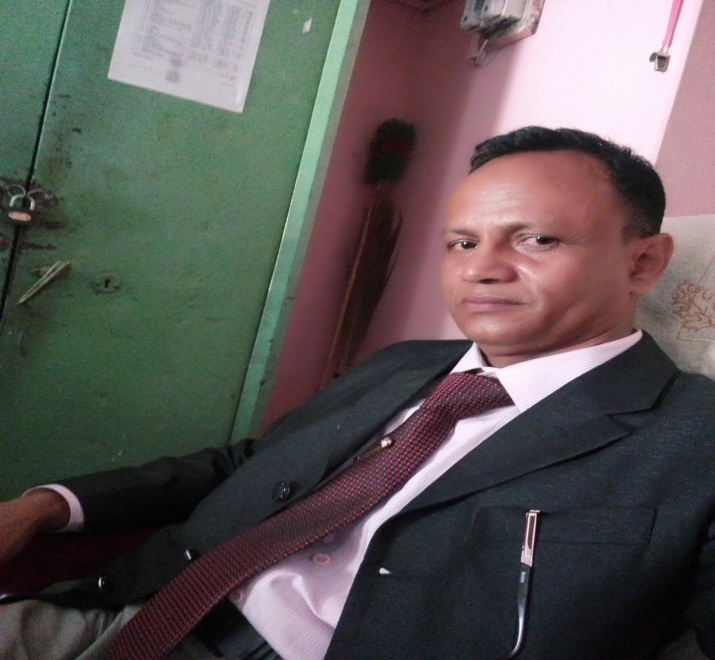 পরিচিতি
শ্রেণি : ৭ম
বিষয় :  পাটি গণিত পাঠ : সমানুপাত
তাং-১৩/০১/২০২০ ।
আব্দুল ওয়াহেদ
নবাবগঞ্জ সরকারি বহুমূখী 
পাইলট উচ্চ বিদ্যালয়,নবাবগঞ্জ,দিনাজপুর।
সহকারি প্রধান শিক্ষক 
E-mail : aw075681@gmail,com, মোবাঃ০১৭২৪৫৪৫২৫৮।
চিত্র তিনটি ভালভাবে তুলনা কর;
১ গুণ
২ গুণ
৩ গুণ
দ্বিতীয় বল = ১ম বলের দ্বি-গুণ এবং
তৃতীয় বল = ১ম বলের তিন গুণ ।
আজকের পাঠ
সমানুপাত
শিখনফল
এই পাঠ শেষে শিক্ষার্থীরা---
অনুপাত ও সমানুপাত ব্যাখ্যা করতে পারবে।
বহুরাশিক ও ধারাবাহিক অনুপাত ব্যাখ্যা
 করতে পারবে।
সমানুপাত সংক্রান্ত সমস্যা সমাধান করতে পারবে।
পূর্ব জ্ঞান যাচাই
৬ষ্ঠ শ্রেণিতে আমরা জেনেছি-
যে অনুপাতের দুইটি রাশি থাকে কী বলে ?
                সরল অনুপাত
পূর্বরাশি,উত্তররাশি,লঘু,গুরু, একক ও ব্যস্ত অনুপাত
      এবং সমতুল সবাই জানি। বলতো মিশ্র অনুপাত কী ?
সরল অনুপাতগুলোর পূর্বরাশিগুলোর গুণফলকে
পূর্ব রাশি এবং উত্তর রাশিগুলোর গুণফলকে উত্তর রাশি
  ধরে প্রাপ্ত অনুপাতকে মিশ্র অনুপাত বলে।
একক কাজ
পনির ও তপনের আয়ের অনুপাত ৪∶৩।
তপন ও রবিনের আয়ের অনুপাত ৫∶৪।
তাদের মোট আয় ২৮২ টাকা হলে,কে কত
টাকা আয় করে ?
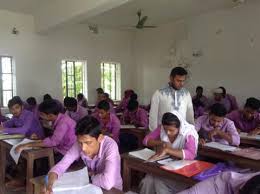 সমাধানটি খাতার সাথে মিলিয়ে দেখ;
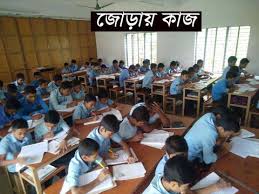 দলীয় কাজ-
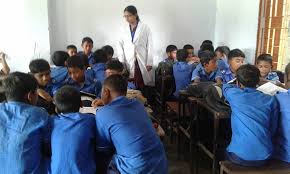 A . ১২ জন লোক একটি কাজ ৯ দিনে করতে পারে.১৮ জনে ঐ         কাজটি কত দিনে করতে পারবে?            
B . ৯৬০০ টাকা সারা ,মাইমুনা ও রাইসার ৪ ∶ ৩ ∶ ১ অনুপাতে ভাগ করে দিলে কে কত টাকা পাবে ?
C .  ৭ ∶ ৫ এবং ৮ ∶ ৯ দুইটি অনুপাত। এদেরকে ধারাবাহিক        অনুপাতে প্রকাশ কর।
D . ১৫ কেজি চাকের দাম ৬০০ টাকা হলে, ২৫ কেজি চালের দাম কত ?
নির্দেশনা
শিক্ষক, পোষ্টার কাগজে লেখা সমস্যাগুলো দলে সরবরাহ করবেন।
প্রত্যেক শিক্ষার্থী মনোযোগ সহকারে করছে কি-না তা ঘুরে ঘুরে 
দেখবেন এবং প্রয়োজনে সমস্যা সমাধানে সহযোগিতা করবেন।
প্রত্যেক দল থেকে একজন বোর্ডে এসে পোষ্টারে  লেখা সমাধান
 উপস্থাপন করবে।
মূল্যায়ন
১) ৩,৫,১৫ এর চতুর্থ সমানুপাতি কোনটি ?
ক. ১৫
খ. ২০
গ. ২৫
ঘ. ৩০
২)৩০ মিটার কাপড় W,X এবংY এর মধ্যে ৫∶৩∶২ অনুপাতে
ভাগ করে দিলে X কত মিটার কাপড় পাবে ?
ক.   ৩
খ.  ৬
ঘ.  ১৫
গ.  ৯
৩ ) ৪ ∶ ক ∷ ৯∶ ১৮ এর মধ্যে ক এর সঠিক
        মান নিচের কোনটি ?
ক)  ৮
খ) ৬
গ)  ১২
ঘ) ১৮
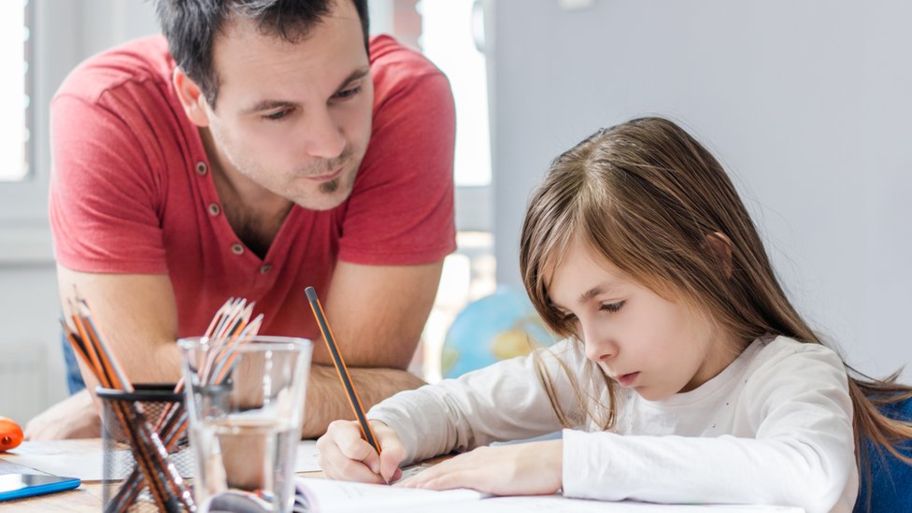 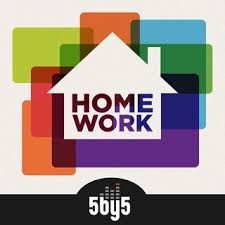 ১৯ গ্রাম ওজনের একটি গহনায় তামা ওদস্তার
অনুপাত ১∶২ এবংদস্তা ও রুপার অনুপাত ৩∶৫।
ঐ গহনায় কত গ্রাম রুপা আছে ?
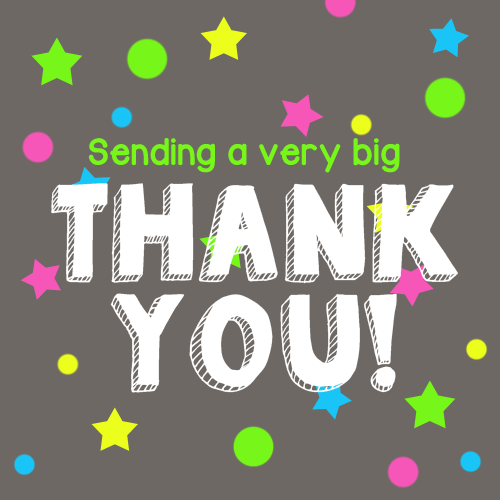